Виниры
Виниры - микропротезы, замещающие внешний слой зубов. Они позволяют корректировать нарушения формы и цвета зуба, а также защищают зубы.
Препарирование
Ретракция десны
Припасовка виниров на гипсовой моделе
Адгезивный протокол
протравливание плавиковой кислотой в течении 20 секунд. (концентрация около 5%). Затем ее смывают, винир высушивают и очищают его адгезивную поверхность ортофосфорной кислотой 37 %.
Протравка керамического винира плавиковой кислотой
Затем кислоту смывают, высущивают
Протравка ортофосфорной кислотой
Нанесение силана на 1-2 мин
Нанесение адгезиваOptiBond FL
После раздувания адгезива, его засвечивают
Фиксация
Припасовка винира, нанесение цемента двойного отверждения на поверхности отпрепарированного зуба и засвечивание материала. Важно на этом этапе убрать излишки цемента!
Примеры цементов двойного отверждения
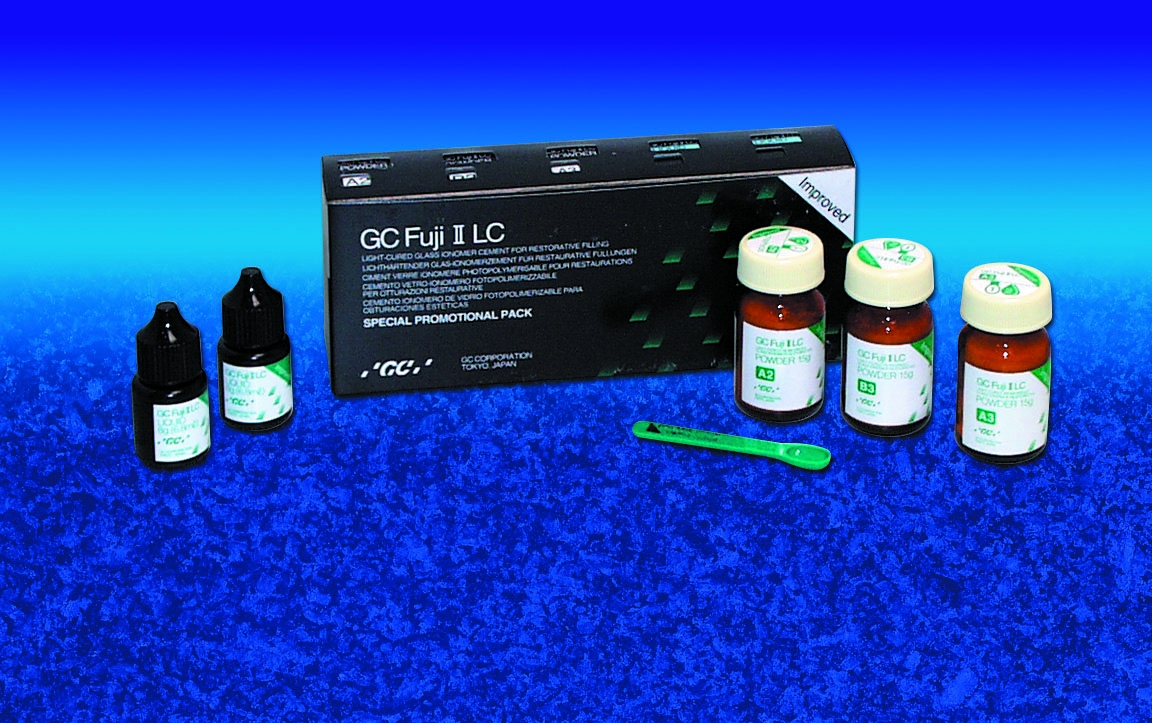 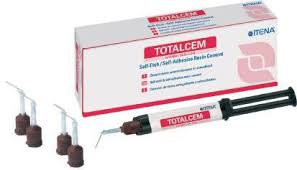 Спасибо за внимание!